Мы помним!Мы гордимся!«Вахта памяти»
Материал подготовили: учитель немецкого языка Кочнева Татьяна Владимировна и учащиеся 6 «а» класса Афанасьев Максим, Федин Алексей
МБОУ СОШ №9

г.Карабаново
2015 год
Уход за ОБЕЛИСКОМ в д.Степково
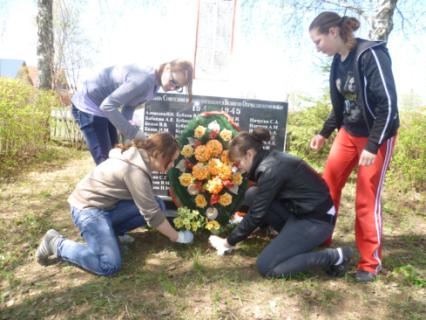 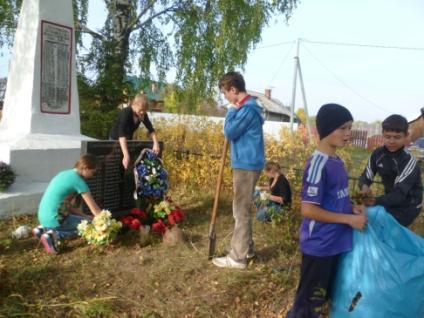 Открытка ветерану
Поздравление Тулина А.А. участника ВОВ
Фестиваль инсценированной песни «Эхо военных лет»
Акция «Свеча памяти»
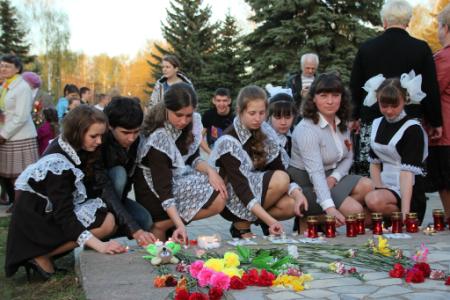 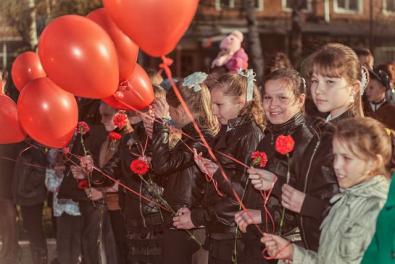 Наши прадеды
Егоров Михаил Алексеевич (5 мая 1923 -20 июня 1975) – Герой Советского Союза, Сержант красной Армии, вместе с с мл.сержантом М.В.Кантария под руководством лейтенаннта А.П.Бреста воодрузил Знамя победы над Рейхстагом.Прадед Афанасьева Максима, ученика 6 класса
Родился в крестьянской семье в деревне Ермошенки Руднянского р-на Смоленской обл. РСФСР. Получил начальное образование, работал в колхозе. Во время оккупации Смоленской области войсками вермахта вступил в партизанский отряд. В действующей армии с декабря 1944 года. Разведчик 756-го стрелкового полка 150-й стрелковой дивизии 3-й ударной армии 1-го Белорусского фронта.
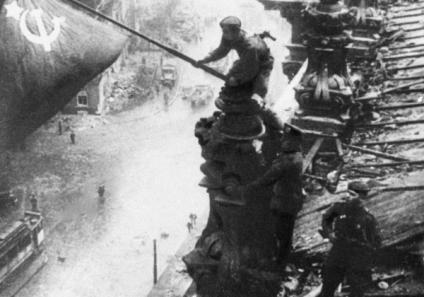 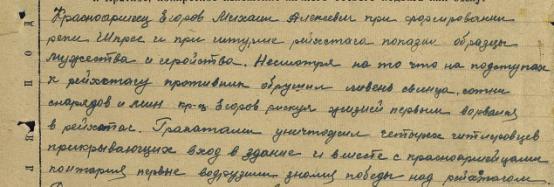 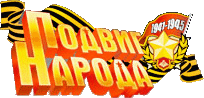 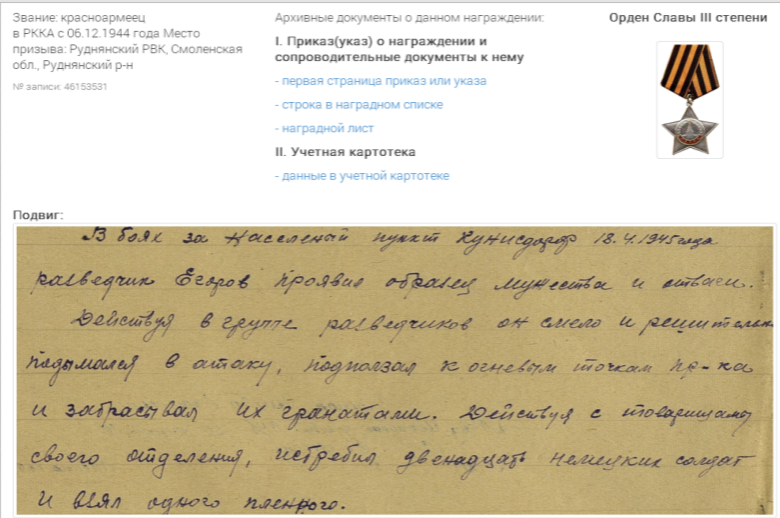 Анциферов Иван Николаевич –прадедушка Алексея Федина, ученика 6 «а» класса МБОУ СОШ №9
Родился 10 ноября 1910 года в Тамбовской области. В Великой Отечественной войне участвовал с 1941 и до окончания, был пулеметчиком.  Получил четыре ранения, из них два тяжёлых -  в голову и ногу, что сказалось на продолжительности жизни – умер в 8 января 1970 года. 
	Сохранившееся фото,  прислано с фронта  в первые годы войны  моей прабабушке Анне Макаровне.  В семье Ивана Николаевича и Анны Макаровны родились и выросли семь детей.
Источники:
Сайт Подвиг народа



Интервью с родственниками героев ВОВ
Википедия
Фотоматериалы патриотических дел 11, 6 класса МБОУ СОШ №9 г.Карабаново Владимирская обл. (Кл.руководитель Кочнева Т.В)
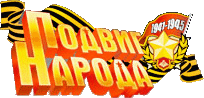